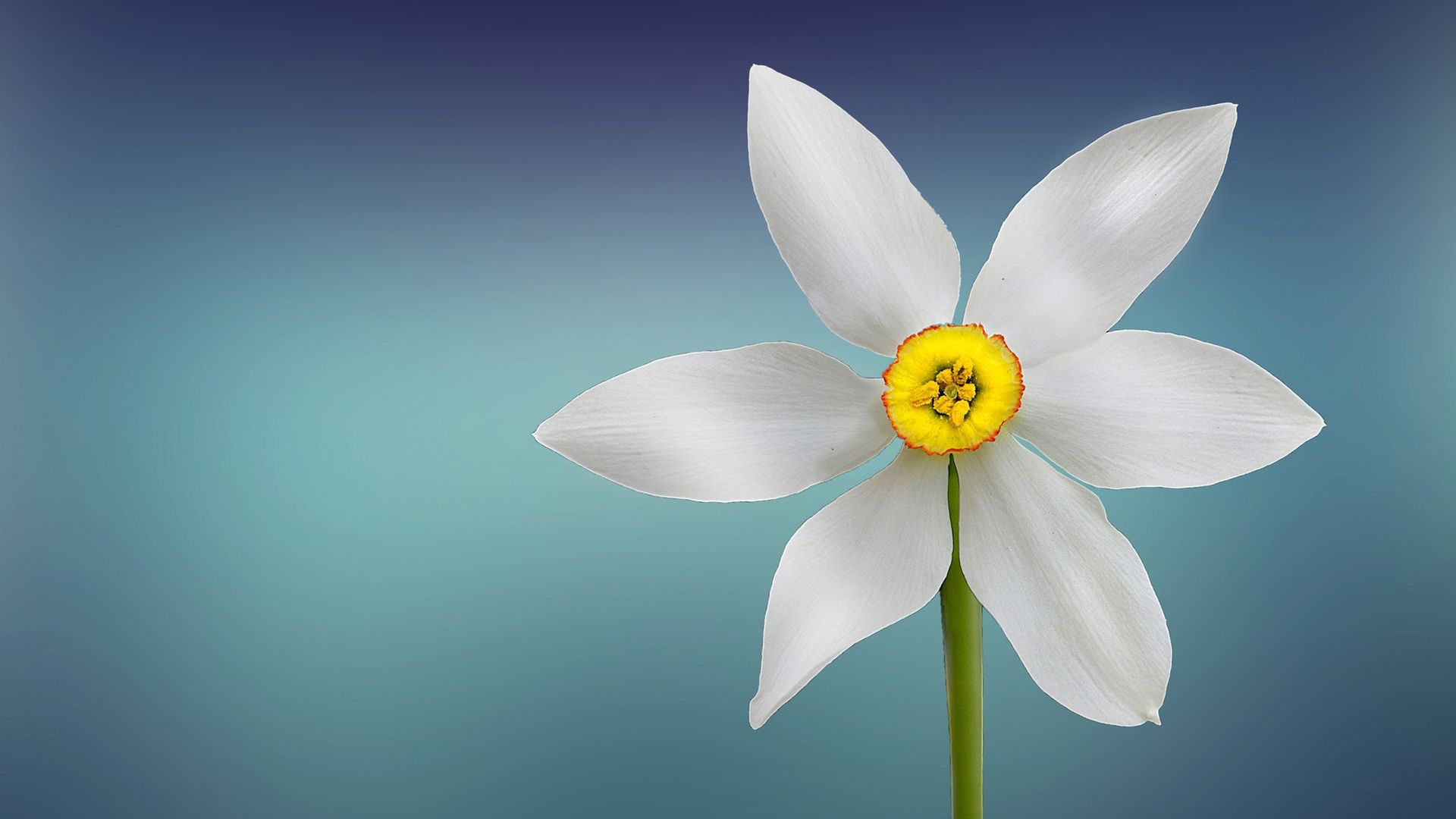 সবাইকে স্বাগতম
পাঠ উপস্থাপনায়
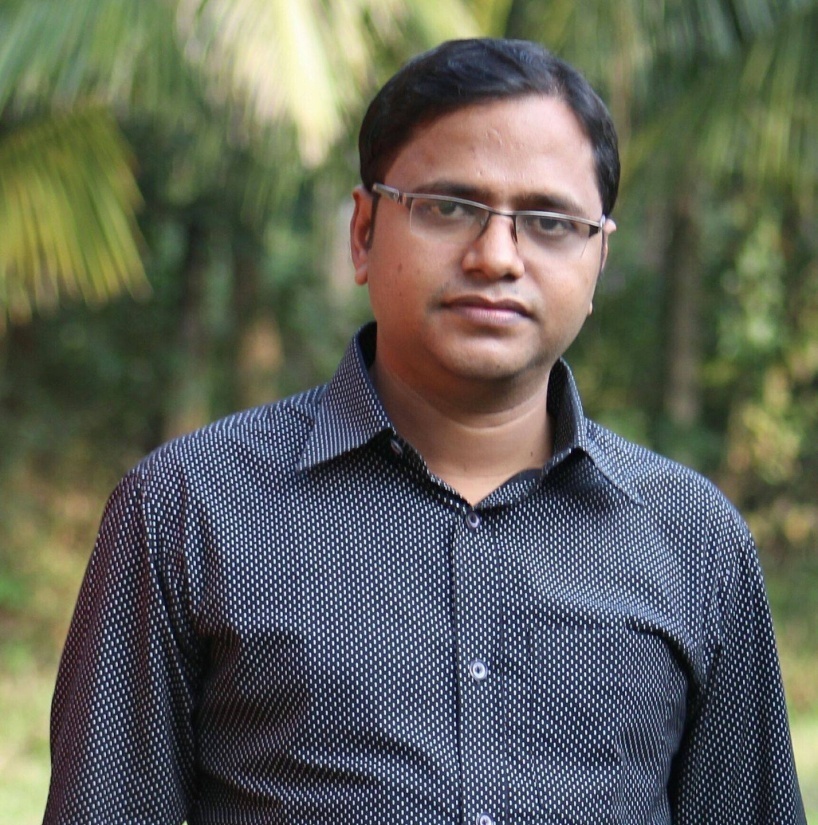 সুজন শীল
ট্রেড ইন্সট্রাক্টর (কম্পিউটার)
রাউজান আর্যমৈত্রেয় ইনস্টিটিউশন
মোবাইলঃ ০১৭১৫৯৬৪৭০১
E-mail: sujan.eng32@yahoo.com
চিত্রগুলো মনোযোগ দিয়ে লক্ষ্য কর
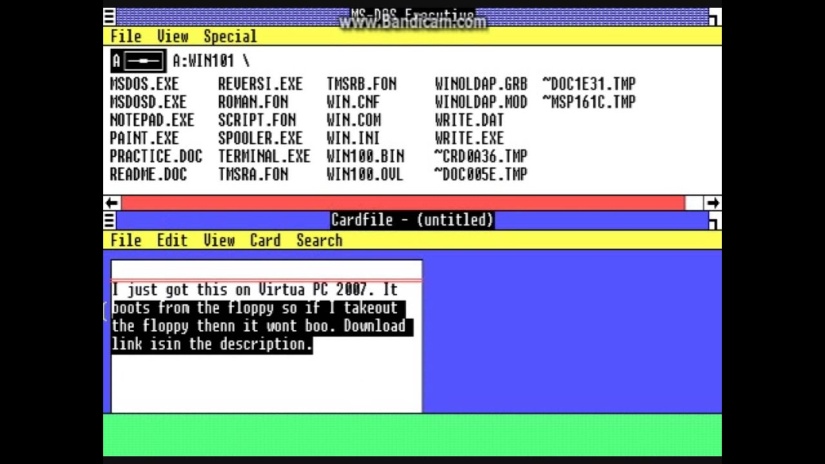 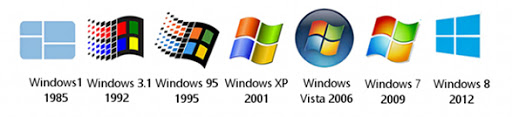 চিত্র-ভিত্তিক অপারেটিং সিস্টেম
বর্ণ-ভিত্তিক অপারেটিং সিস্টেম
চিত্রে আমরা কি দেখতে পাচ্ছি?
বিভিন্ন প্রকারের অপারেটিং সিস্টেম
আজকের পাঠ
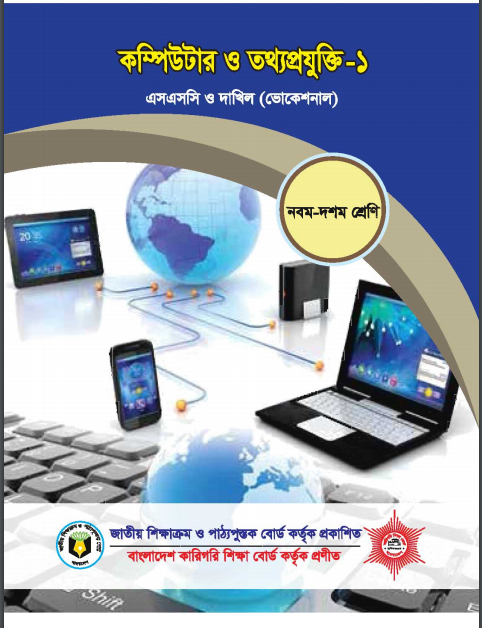 অপারেটিং সিস্টমের শ্রেণিবিভাগ
বিষয়ঃ কম্পিউটার ও তথ্য প্রযুক্তি-১
শ্রেণিঃ নবম(ভোকেশনাল)
অধ্যায়ঃ চতুর্থ
শিখনফল
এ পাঠ শেষে শিক্ষার্থীরা -
অপারেটিং সিস্টেম কী তা বলতে পারবে;
ইন্টারফেস ভিত্তিক অপারেটিং সিস্টেমের প্রকারভেদ বর্ণনা করতে পারবে;
বিভিন্ন প্রকার অপারেটিং সিস্টেম ব্যাখ্যা করতে পারবে।
চিত্রগুলো মনোযোগ দিয়ে লক্ষ্য কর
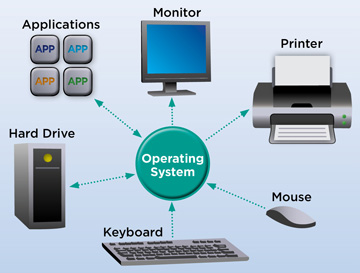 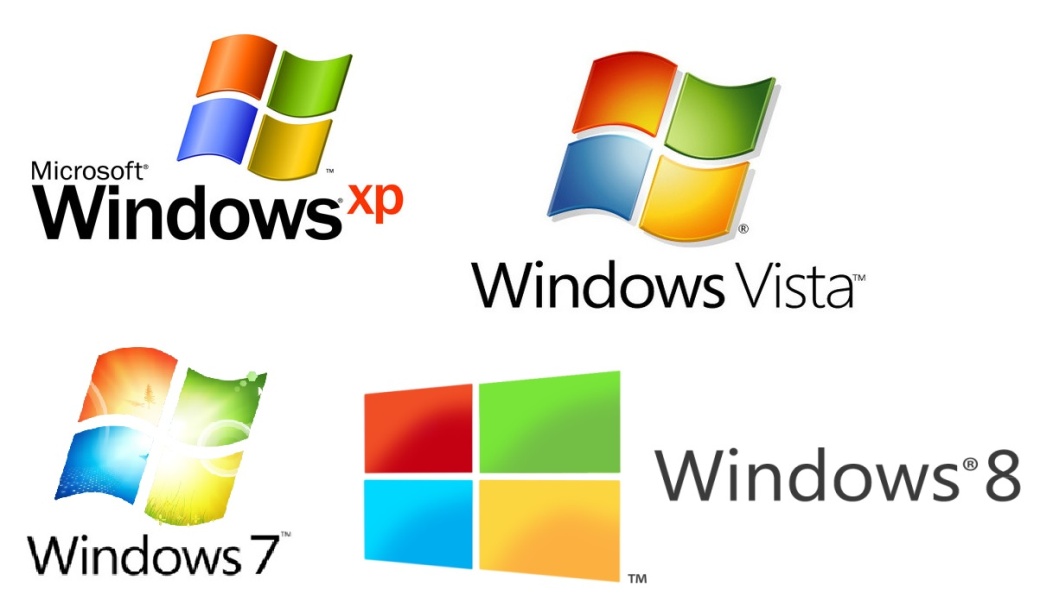 অপারেটিং সিস্টেম
অপারেটিং সিস্টেম যা নিয়ন্ত্রন করে
কম্পিউটারের হার্ডওয়্যারকে কর্মক্ষম করতে কিসের প্রয়োজন?
অপারেটিং সিস্টেম সফটওয়্যার
অপারেটিং সিস্টেম হচ্ছে এমন একটি সিস্টেম সফটওয়্যার যা কম্পিউটারের সকল কাজকে নিয়ন্ত্রন,তত্ত্বাবধায়ন ও
পর্যবেক্ষন করে।
একক কাজ
অপারেটিং সিস্টেম কাকে বলে?
অপারেটিং সিস্টেম কি নিয়ন্ত্রনের জন্য ব্যবহার করা হয়?
ইন্টারফেস ভিত্তিক অপারেটিং সিস্টেম ২ প্রকার
১. বর্ণ-ভিত্তিক অপারেটিং সিস্টেম
২. চিত্র-ভিত্তিক অপারেটিং সিস্টেম
চিত্রগুলো মনোযোগ দিয়ে লক্ষ্য কর
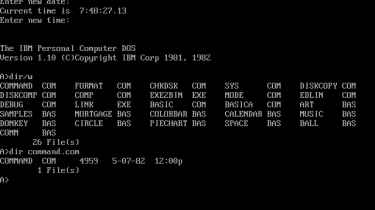 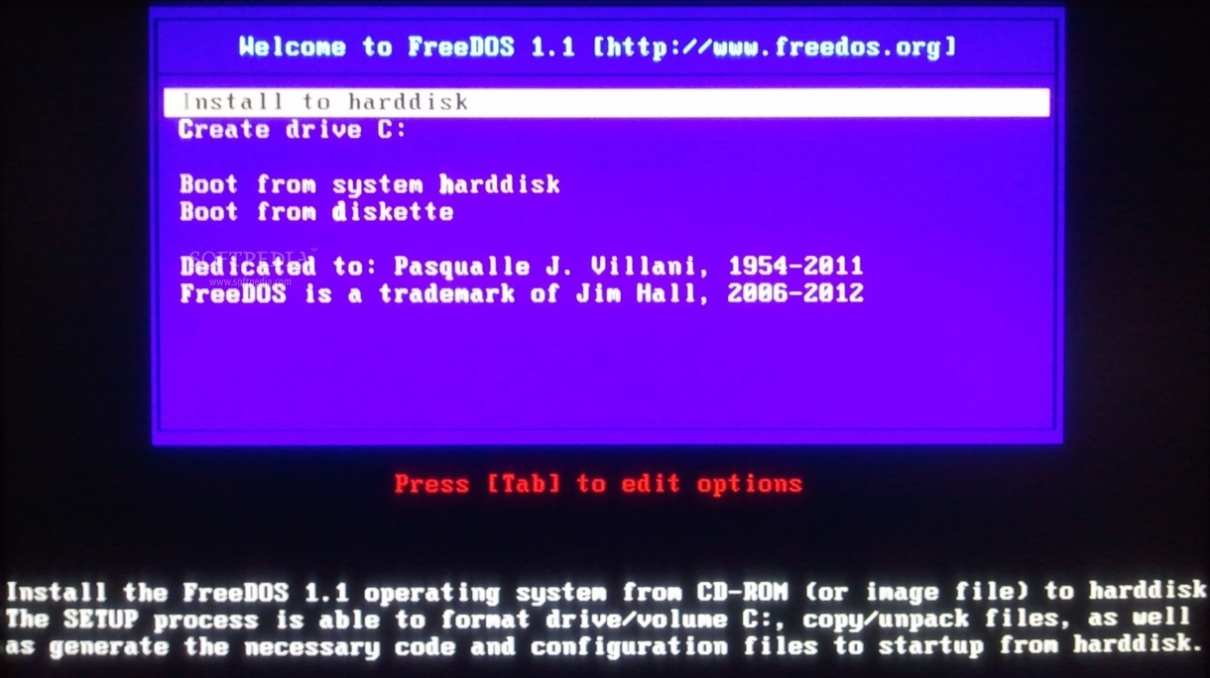 এম,এস-ডস অপারেটিং সিস্টেম
পি,সি-ডস অপারেটিং সিস্টেম
বর্ণ-ভিত্তিক অপারেটিং সিস্টেম
বর্ণ-ভিত্তিক অপারেটিং সিস্টেমে কী-বোর্ডের সাহায্যে বিভিন্ন বর্ণ টাইপ করে এবং কী-বোর্ডের
বিভিন্ন বোতাম ব্যবহার করে কম্পিউটারকে প্রয়োজনীয় নির্দেশ প্রদান করা হয়।
চিত্রগুলো মনোযোগ দিয়ে লক্ষ্য কর
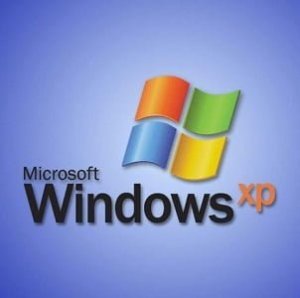 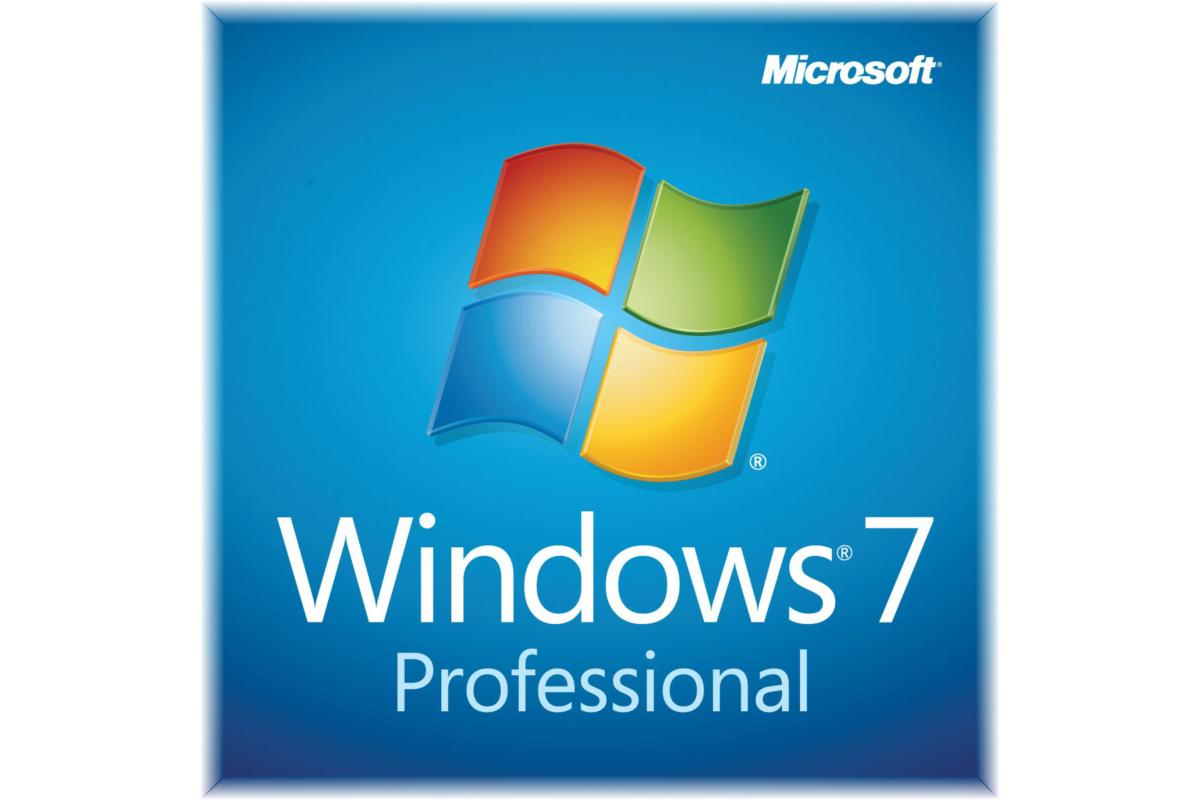 উইন্ডোজ সেভেন অপারেটিং সিস্টেম
উইন্ডোজ এক্স পি অপারেটিং সিস্টেম
চিত্র-ভিত্তিক অপারেটিং সিস্টেম
চিত্র-ভিত্তিক অপারেটিং সিস্টেমে ডিস্ক ফরমেটিং থেকে শুরু করে ফাইল ব্যবস্থাপনা এবং এপ্লিকেশন প্রোগ্রাম ব্যবহারের সকল পর্যায়ের কাজেই করতে হয় বিভিন্ন প্রকার আইকন এবং পুল ডাউন মেনু ব্যবহার করে।
জোড়ায় কাজ
ইন্টারফেজ অনুযায়ী অপারেটিং সিস্টেম আলোচনা কর?
মেমোরি সংগঠন, বিভিন্ন প্রোগ্রাম চালানো উপর নির্ভর করে অপারেটিং সিস্টেম
১. ব্যাচ প্রসেসিং অপারেটিং সিস্টেম
২. মাল্টি প্রসেসিং অপারেটিং সিস্টেম
3. মাল্টি প্রোগ্রামিং অপারেটিং সিস্টেম
4. অনলাইন অপারেটিং সিস্টেম
5. টাইম শেয়ারিং অপারেটিং সিস্টেম
৬. রিয়েল টাইম অপারেটিং সিস্টেম
চিত্রটি মনোযোগ দিয়ে লক্ষ্য কর
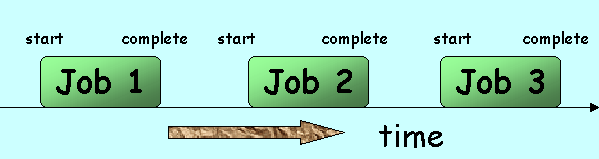 ব্যাচ প্রসেসিং অপারেটিং সিস্টেম
যে অপারেটিং সিস্টেম একটির পর আরেকটি প্রোগ্রাম পর্যাক্রমে পরিচালনা করে  তাকে ব্যাচ প্রসেসিং সিস্টেম বলে। এখানে মাল্টিপ্রোগ্রামিং বা টাইমশেয়ারিং-এর কোনো সুযোগ নেই।
চিত্রটি মনোযোগ দিয়ে লক্ষ্য কর
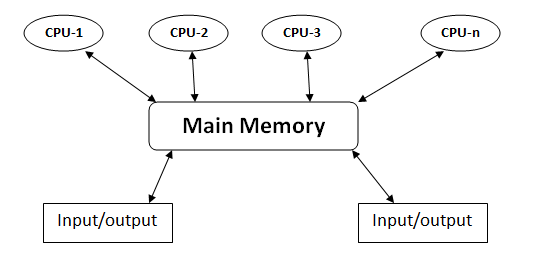 মাল্টি প্রসেসিং অপারেটিং সিস্টেম
মাল্টিপ্রসেসিং বলতে দুই বা ততোধিক নির্দেশনা সমন্তরালভাবে দুই বা ততোধিক কেন্দ্রীয় প্রসেসর বা সিপিইউ কর্তক পরিচালিত হওয়া বুঝায়। এই পদ্ধতিতে কাজের গতি দ্রুত হয়।
চিত্রটি মনোযোগ দিয়ে লক্ষ্য কর
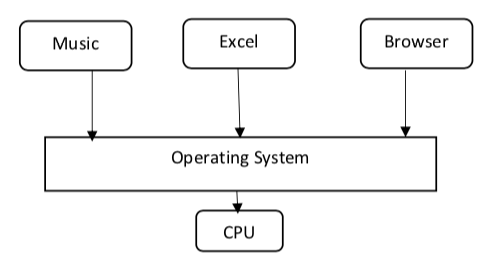 মাল্টি প্রোগ্রামিং অপারেটিং সিস্টেম
মাল্টিপ্রোগ্রামিং অপারেটিং সিস্টেমে একটি কম্পিউটার একসাথে অনেক গুলো প্রোগ্রাম চালাতে পারে বা ডেটা প্রসেসিং করতে পারে।
চিত্রটি মনোযোগ দিয়ে লক্ষ্য কর
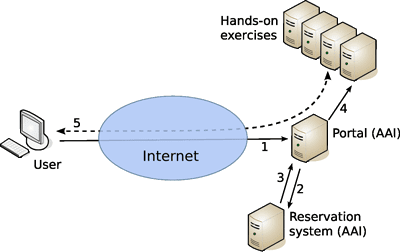 অনলাইন অপারেটিং সিস্টেম
অনলাইন অপারেটিং সিস্টেম মুলত একটি ভার্চুয়াল অপারেটিং সিস্টেমের উন্নত সংস্করণ। এই সিস্টেমের সাহায্যে ব্যবহারকারী তার কম্পিউটারের সমস্ত তথ্য অনলাইনে সংরক্ষন করতে পারে। এর ফলে বিশ্বের যে কোনো প্রান্ত থেকে ভার্চুয়ালি ব্যবহাকারী কম্পিউটার ব্যবহার করতে পারে।
চিত্রটি মনোযোগ দিয়ে লক্ষ্য কর
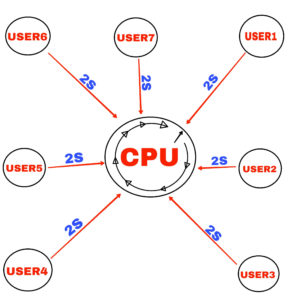 টাইম শেয়ারিং অপারেটিং সিস্টেম
টাইম শেয়ারিং পদ্ধতিতে অনেক ব্যবহাকারী এক সঙ্গে নিজ নিজ টার্মিনালের সাহায্যে মুল কম্পিউটারে কাজ করে। মুল কম্পিউটারের প্রসেসর পর্যায়ক্রমিক ভাবে একটি নির্দিষ্ট সময় অন্তর অন্তর প্রত্যেক ব্যবহারকারী কাজ সম্পাদন করে।
চিত্রটি মনোযোগ দিয়ে লক্ষ্য কর
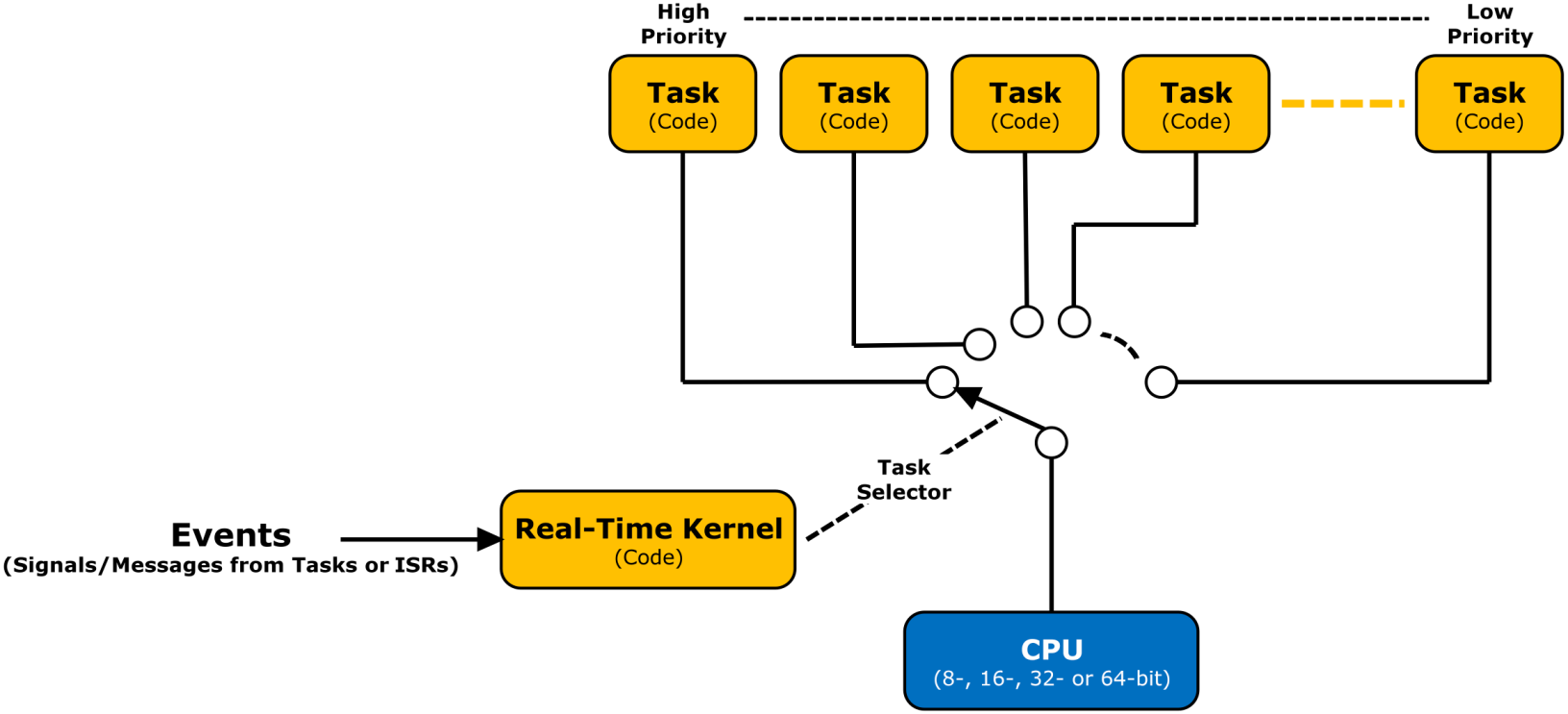 রিয়েল টাইম অপারেটিং সিস্টেম
রিয়েলটাইম অপারেটিং সিস্টেমে কম্পিউটারকে ভালোভাবে সংজ্ঞায়িত ও সুর্নিদিষ্ট সময়ের মধ্যে প্রসেসিং এর কাজ সমাধান করে ফলাফল দিতে হয় যাতে ব্যবহারকারীর ক্ষতি না হয়।
দলগত কাজ
শপলা দল
ইন্টারফেজ ভিত্তিক অপারেটিং কত প্রকার লিখ।
গোলাপ দল
রিয়েল টাইম অপারেটিং সিস্টেম কি লিখ।
জবা দল
অপারেটিং সিস্টেম কাকে বলে লিখ।
দেখি পারি কিনা
অপারেটিং সিস্টেম কাকে বলে?
 বর্ণভিত্তিক অপারেটিং সিস্টেম কি?
চিত্রভিত্তিক অপারেটিং সিস্টেম কি?
ব্যাচ প্রসেসিং অপারেটিং সিস্টেম কি?
মাল্টি প্রোগ্রামিং অপারেটিং সিস্টেম কি?
বাড়ির কাজ
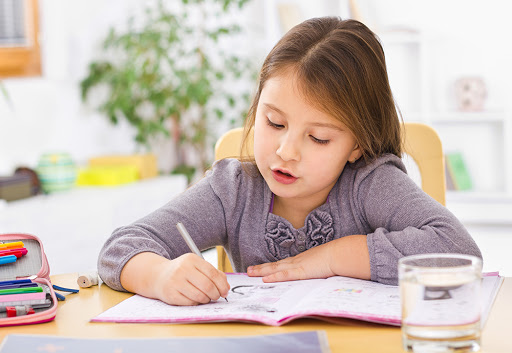 বিভিন্ন অপারেটিং সিস্টেমের কার্যাবলি লিখে আনবে।
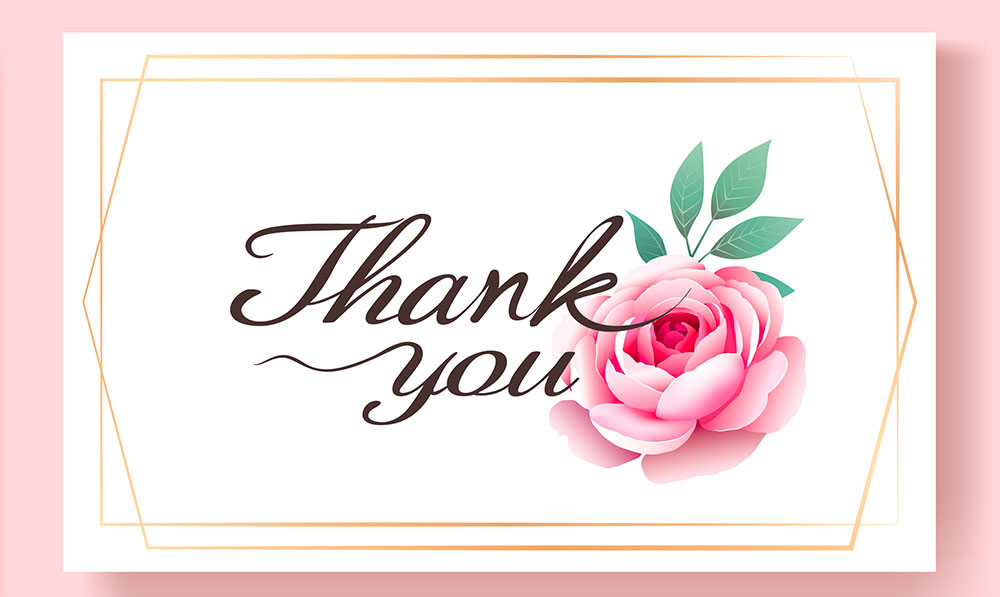